Communication/Marketing
RFQ Timeline
Written Questions Due
Qualifications Due
Recommendation to Airport Board
Week of
June 5
April 20
May 5
May 25
April 6
June 21
June 20
RFQ Released
Agreement Effective
Responses, Addenda Posted
Interviews
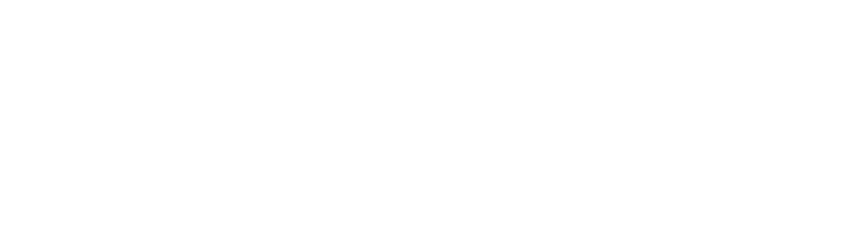 Communication/Marketing
Amsoil Contract
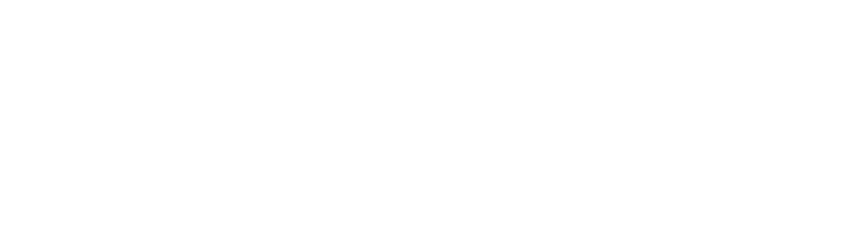